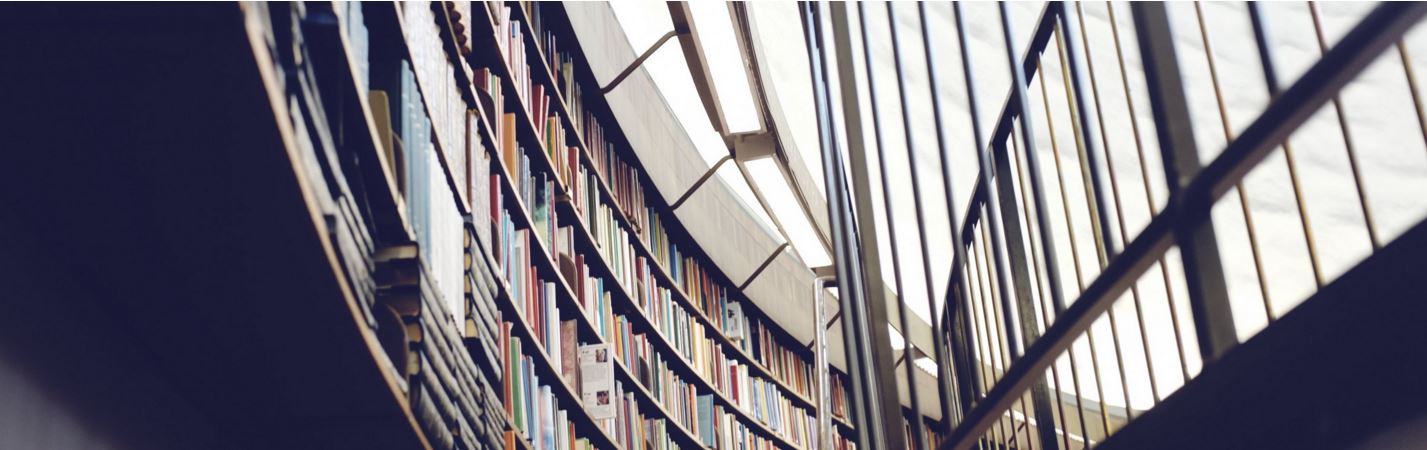 Introduction to MA and the
unemployment insurance 
system
05-01-2017
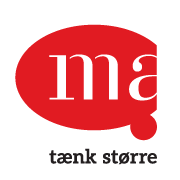 Today’s agenda
Group session – about 55 minutes

What sort of seminars, workshops or individual guidance can MA offer you?
What rules must you follow? What does it mean to be ‘available for work’?
What are the three different organisations you must deal with as an unemployed?
A-kasse
Jobcenter/Secondary operator (or ‘Anden Aktør’)
What is ‘activation’ and how can you use it to your benefit?
Personal interview

Assessment of your cv at ‘Jobnet’
Finalization of ‘Min Plan’ and ‘Krav til jobsøgning’
Introduction to MA and unemployment insurance
What can MA offer you besides benefits?
As a member of MA, you have free access to all we have to offer, such as:
Workshops, larger events and membership networks
Individual guidance
Open feedback (‘Åben feedback’) every Wednesday – either between 11-12.30 pm or 1-3 pm
Web-Direct
Access to our facilities Monday-Thursday 8.30 am to 9 pm and Friday between 8.30 am and 3 pm
Members’ advocate / (‘Medlemmets advokat’)
Introduction to MA and unemployment insurance
‘Availability’ - 1
‘Availability’ is the central principle!

The most important thing to remember:

To receive benefits, you must always be available 	to assume work! 
If you fail an availability assessment at MA, you could lose your benefits.
Introduction to MA and unemployment insurance
‘Availability’ - 2
To remain ‘available’, you must:
Apply to multiple, full-time jobs every week, even during ‘activation’ and even if you are working part time while receiving ‘dagpenge’ on the side
At least one of these must be for a solicited, full-time job in Denmark
If need be, go beyond your field of expertise if you have trouble finding employment. Consider applying for unsolicited positions or through network
We use your job log at ma-kasse.dk to assess your availability – keep it updated! You must update every week, either at Jobnet.dk or ma-kasse.dk
You must upload a minimum of 1 application each month to Jobnet.dk or the self-service section at ma-kasse.dk
Main focus must be on the Danish labour market.
Introduction to MA and unemployment insurance
Three types of organisations
A-kasse
Jobcenter
‘Anden aktør’
Introduction to MA and unemployment insurance
Job log
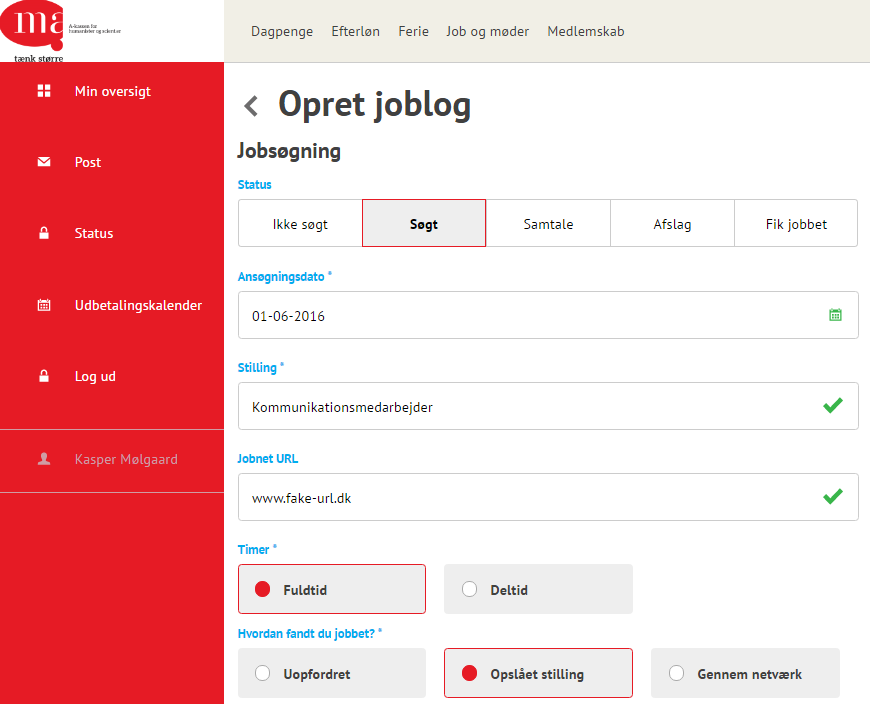 Set your registration to‘Søgt’. Otherwise itdoesn’t count!
If you wish, you canalso set it to ‘samtale’,‘afslag’ etc.
Remember to have atleast one weekly registration as‘solicited + fulltime’
You can update your job log both at MA orJobnet – they are auto-matically synchronized.
Introduction to MA and unemployment insurance
Who does what?
Introduction to MA and unemployment insurance
‘Activation’
You have the right (or the duty!) to be ‘activated’ at least once during your unemployment. Be pro-active!
Company internship for a duration of 4 to 8 weeks
Subsidised employment – public sector (4 months duration– available after 6 months unemployment)(‘Løntilskudsjob’)
Subsidised employment – private sector (6 months duration – available after 6 months unemployment)(‘Løntilskudsjob’)
Individual guidance, workshops, courses etc.(Very rare)
Introduction to MA and unemployment insurance
‘Dagpenge’ = Unemployment benefits
2 full years (104 weeks) of benefits
You can choose to skip a week – your remaining total will still be there when you return
However, unused weeks expire after 3 years

Read more in “Your Guide to the Unemployment System” at ma-kasse.dk.
104
weeks
1
2
Dagpenge
3
4
Start date:
January 1st 2017
To be used before: 31st of December 2019
5
6
7
8
9
10
Introduction to MA and unemployment insurance
‘Supplementary’ benefits
30
weeks
You work part-time – MA supplements your earnings with ‘dagpenge’
A maximum of 30 of the total 104 weeks (only applies if you’re already eligible for ‘dagpenge’)
Example: Hours of work: 	20 hours/weekMA tops up:	17  hours/week		37 hours
Supplementary
benefits
1
Start date:
January 1st 2017
Conditioned onyour eligiblityfor ‘dagpenge’
2
3
4
5
104
6
Please note:
The 30 weeks areNOT in addition,but rather part ofthe full 104 weeks
7
74
8
9
30
30
10
Introduction to MA and unemployment insurance
Being self-employed and on ‘dagpenge’
78
weeks
You own and operate a business – MA supplementsyour income with ‘dagpenge’.

How it works:
Apply using the form AR259A before you start
Important: Don’t start up until it’s been approved!
Conditions:

You must not be bound by any company opening hours during weekdays between 8 am and 5 pm 
Learn more at ma-kasse.dk. You can also sign up for our quarterly workshop ”Selvstændig bibeskæftigelse (only held in Danish).
Self-employmentand ‘dagpenge’
1
Start date:
January 1st 2017

Conditioned onyour eligiblityfor ‘dagpenge’
2
3
4
5
6
7
8
9
10
Introduction to MA and unemployment insurance
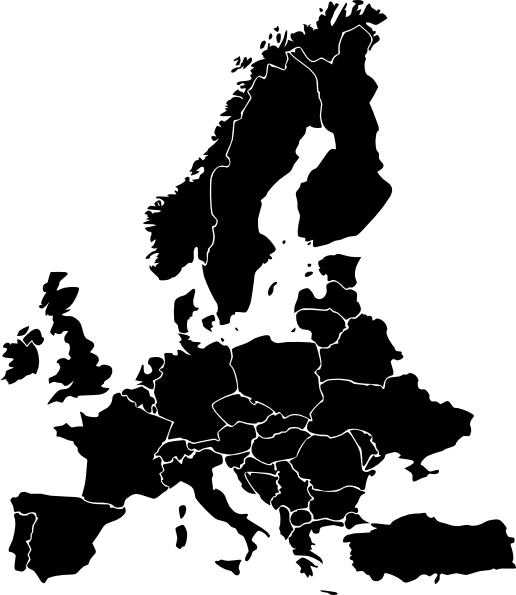 Looking for jobs within the EEA
You can receive unemployment benefits for 3 months while lookin for work within the Euro zone.Conditions:
Unemployed for at least 4 weeks before departure
You must follow the local rules of the countryin question
Apply with the form PDU2

Learn more by reading ”jobsøgning i udlandet” at ma-kasse.dk. Pertains to all EU countries, plus a few others.
Introduction to MA and unemployment insurance
How to fill in your ‘dagpengekort’
To actually receive anymoney, you need to submitthe form ‘dagpengekort’ once a month.
Choose the ‘dagpenge’ tab
Choose ”Indsend dagpengekort”
Select time period
Note: If the ‘dagpengekort’ is missing, your eligiblity for‘dagpenge’ may not be finalized. Have you submitted a ‘ledighedserklæring’?
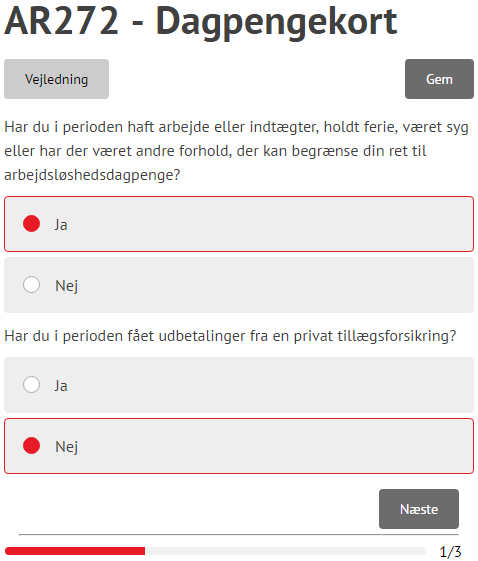 Introduction to MA and unemployment insurance
Practical information
In case of illness:
Report your illness on the first day at Jobnet
MA receives automatic notification by Jobnet
Report back to Jobnet as soon as you recover
Vacation:
Vacation must be registered with Jobnet no later than 14 days before it starts
If there is less than 14 days untill the start date of your vacation, contact your Jobcenter or ‘anden aktør’ / secondary operator. However, there is a chance it will no longer approved!
Introduction to MA and unemployment insurance
Other avenues for your job search
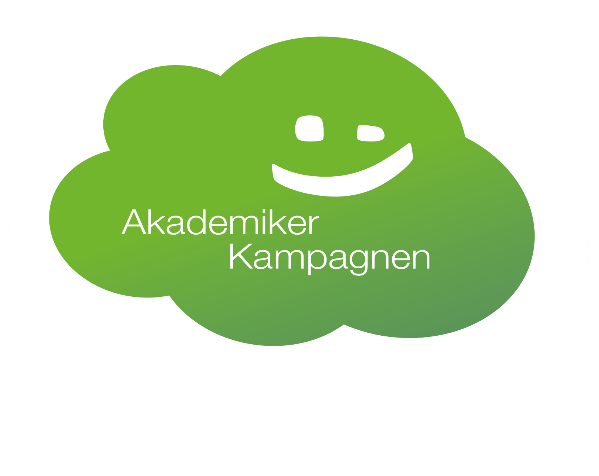 Akademikerbasen.dk
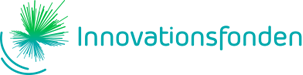 Innovationsfonden.dk
Onlinekurser.dk

Volunteering at NGO’s, non-profits etc.
Introduction to MA and unemployment insurance
A few final words…
Still registered as a ‘student’ member?Fill out form AK 044 at the self-service section at MA-kasse.dk
Always check your mail from your Jobcenter via Jobnet.dk
Remember to book your own meetings / interviews withyour Jobcenter before the deadline! If you forget, you will be automatically unregistered at Jobnet and lose benefits. This also applies to ‘rådighedssamtaler’ at you’re a-kasse
Update your job log at least once every week! 
Fill out your ‘dagpengekort’ every month at ma-kasse.dk.
Introduction to MA and unemployment insurance
And now for your personal interview..
Make yourself comfortable in the lounge area
Enjoy some coffee, fruit and whatever else you might fancy
Mingle! 
(There may be a slight wait before your interview).
Cv-møde i MA